Лексическая работа.(Тип 1 № 8256) А) Какие два из перечисленных понятий используются в первую очередь при описании политической сферы общества? Искусство; доход; власть; демократия; собственность. Выпишите соответствующие понятия и раскройте смысл любого одного из них.
Власть, демократия
Власть  — возможность навязать свою волю, управлять или воздействовать на других людей (с сайта «Решу ОГЭ»)
Демократия  — политический режим, при котором источником власти является сам народ (с сайта «Решу ОГЭ»)
Б) Какие два из перечисленных понятий используются в первую очередь при описании духовной сферы общества? Религия; доход; наука; демократия; социальная мобильность. Выпишите соответствующие понятия и раскройте смысл любого одного из них.
Религия (запоминаем упрощенный вариант)
Религия  — сфера духовной культуры, в основе которой лежит  вера  в сверхъестественные силы, бога или богов, организованное поклонение им (с сайта «Решу ОГЭ»)
Религия  — сфера духовной культуры, в основе которой лежит  вера  в высшие силы и поклонение им.
Наука (запоминаем упрощенный вариант)
Наука  — сфера духовной деятельности человека, направленная на получение объективных, обоснованных и системно-организованных знаний об окружающем мире (с сайта «Решу ОГЭ»)
Наука  — сфера духовной деятельности человека, направленная на получение знаний об окружающем мире.
В) Какие два из перечисленных понятий используются в первую очередь при описании духовной сферы общества? Жизненные ориентиры; безработица; банковский кредит; авторитаризм; образование.Выпишите соответствующие понятия и раскройте смысл любого одного из них.
Образование (запоминаем упрощенный вариант)
Образование  — институт, в рамках которого происходит процесс передачи знаний, умений и навыков, приобщение к культурным ценностям человеческого общества (с сайта «Решу ОГЭ»)
Образование  — сфера духовной деятельности человека, направленная на получение знаний об окружающем мире.
Жизненные ориентиры (запоминаем упрощенный вариант)
Жизненные ориентиры  — ценности, признаваемые человеком в качестве важных, значимых для выстраивания перспективы собственной жизни и отношений с другими людьми, обществом и государством (с сайта «Решу ОГЭ»)
Жизненные ориентиры  — ценности, признаваемые человеком в качестве важных для выстраивания  собственной жизни и отношений с другими людьми.
Жизненные ориентиры =  жизненные ценности (ОГЭ сочинение-рассуждение 13.3)
Ценить что-то — значит считать это важным
Ценности – это те правила жизни, которые мы выбираем;
Все то, что дорого человеку, может быть названо ценностью.
Для одних важным в жизни является материальное благополучие, то есть деньги, или власть, или карьера. Другим дороги семья, Родина. Каждый выбирает сам.
Привести примеры-аргументы к понятию ЖИЗНЕННЫЕ ЦЕННОСТИ (ОГЭ сочинение-рассуждение 13.3)
А.С. Пушкин, «Капитанская дочка»

Для Петра Гринева важны честь и верность долгу. Жизненные ценности звучат в словах его отца: «Береги честь смолоду». Под угрозой смерти Гринев не присягнул Емельяну Пугачеву, так как это бы означало измену императрице, которой он присягал (измену родине).
М.Ю. Лермонтов, «Мцыри». 
 Мцыри искренне любил Родину, хранил в душе воспоминания о своей семье, доме. Жизнь в монастыре тяготила его. Его жизненные ценности - свобода и идея возвращения на родину. Мцыри умирает, он не смог жить вдали от того, что ему так дорого и необходимо.
Н. В. Гоголь, «Тарас Бульба»
У Тараса Бульбы свои жизненные ценности, в которых главное – честь, товарищество, вера. Остап следует тем принципам, которые привил ему отец. А Андрий выбрал любовь, ради которой предал своих и перешёл на сторону врага. Предательство отец не простит сыну.
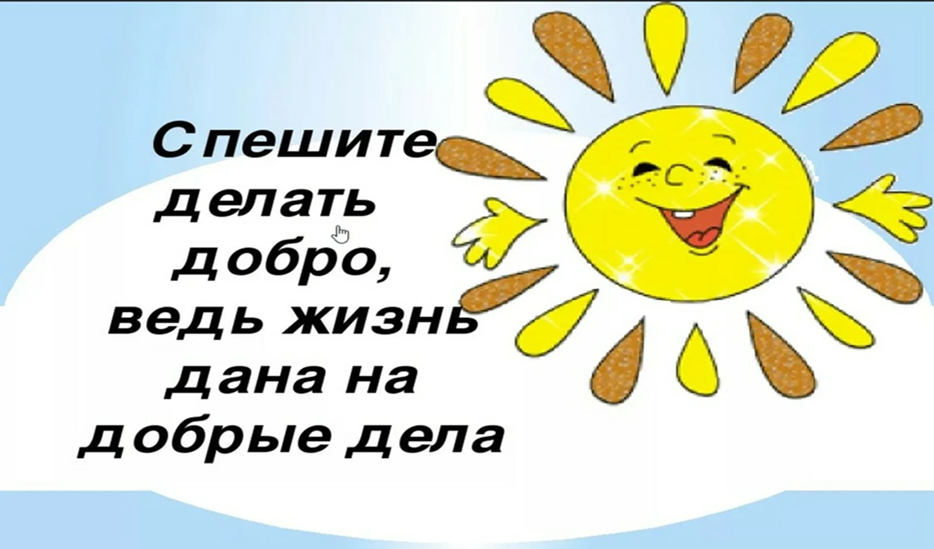 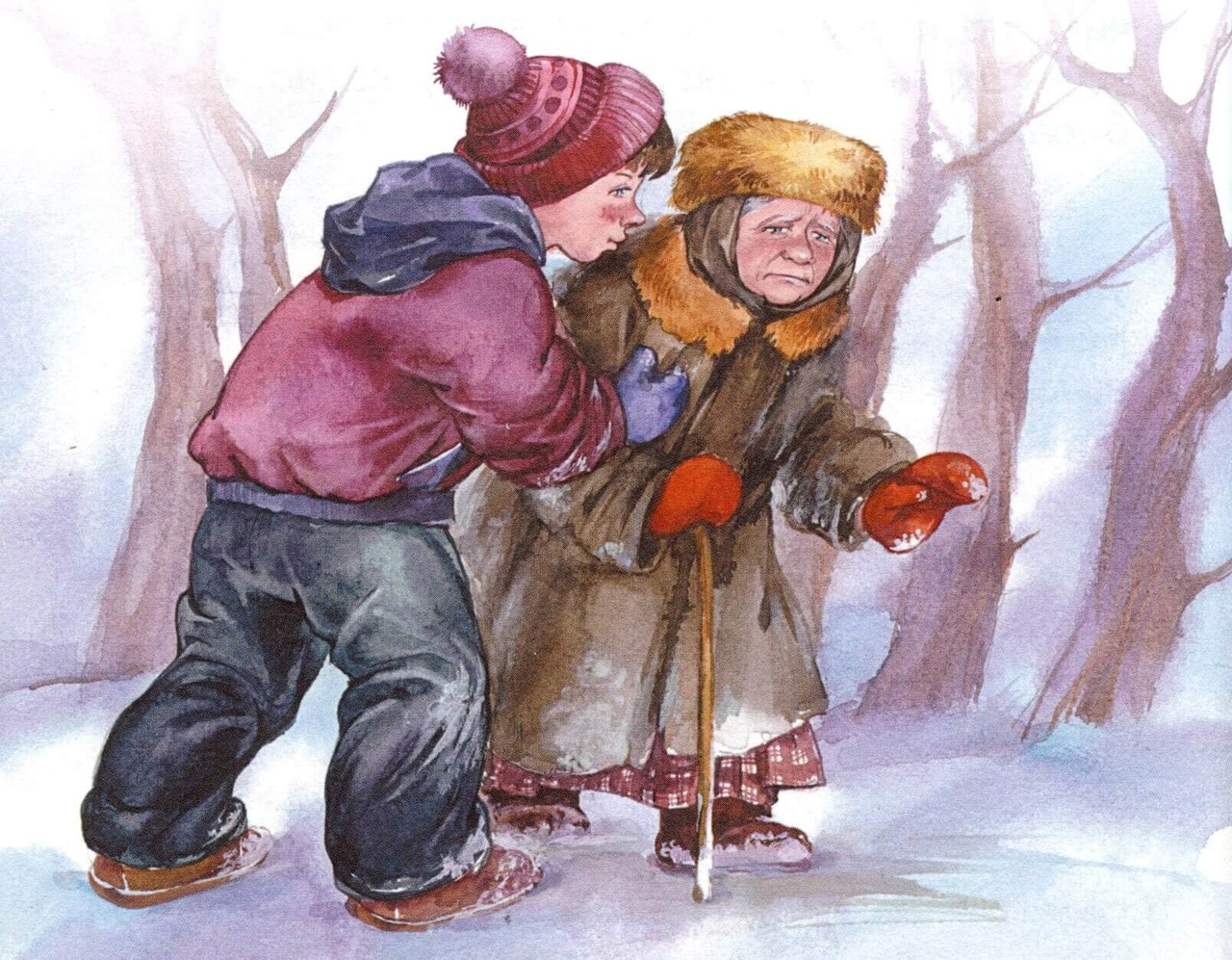 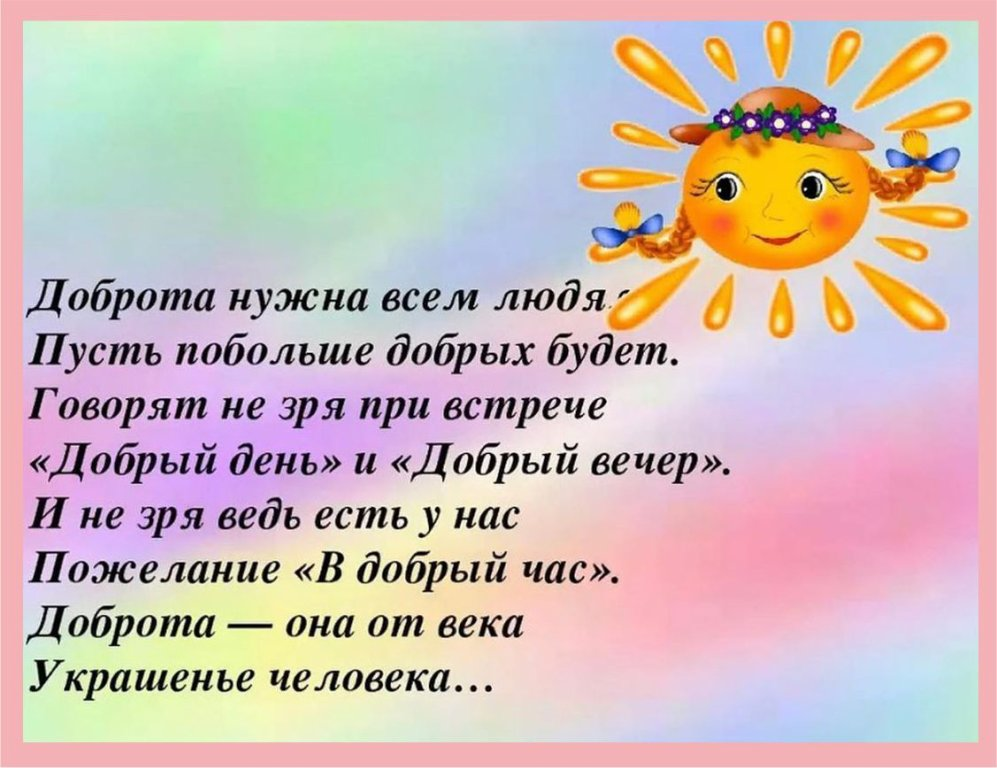